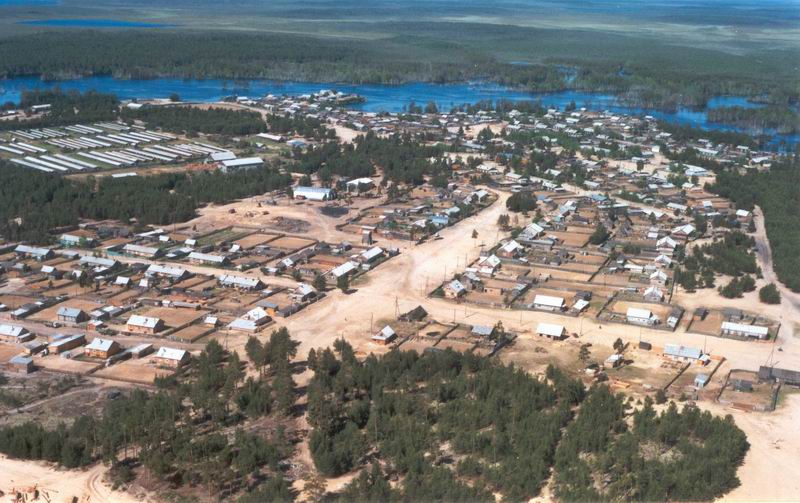 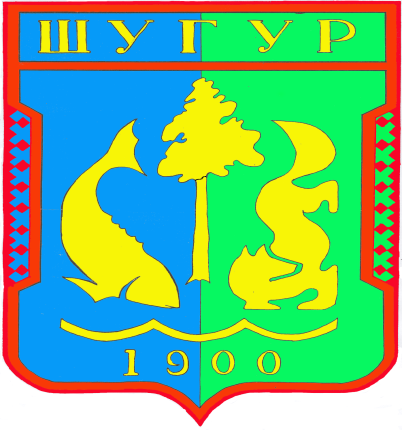 Отчет об исполнении бюджета сельского поселения Шугур за 2020 год
Основные параметры бюджета сельского поселения Шугурза 2020 год
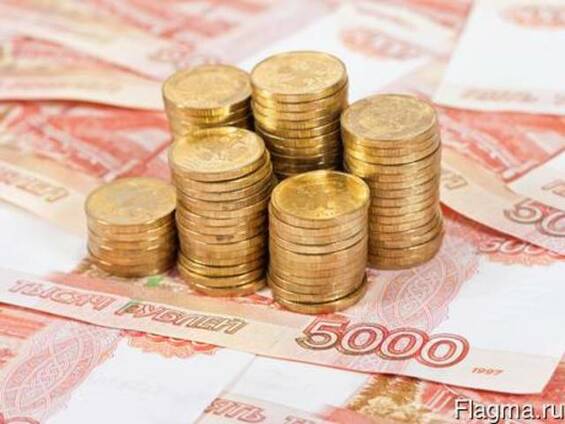 ДОХОДЫ 
31 910,4
тыс.руб.
РАСХОДЫ 
32 555,3
тыс.руб.
ПРОФИЦИТ
644,8
тыс.руб.
Сравнительный анализ исполнения бюджета за 2018 – 2020 годы
ДОХОДЫ
Тыс.руб.
РАСХОДЫ
Тыс.руб.
Структура доходов бюджета в 2020 году
Структура налоговых доходов в 2020 году
Структура неналоговых доходовв 2020 году
Динамика безвозмездных поступлений в 2018-2020 гг.
Структура расходов в 2020 году
Общегосударственные расходы за 2020 год
Тыс.руб.
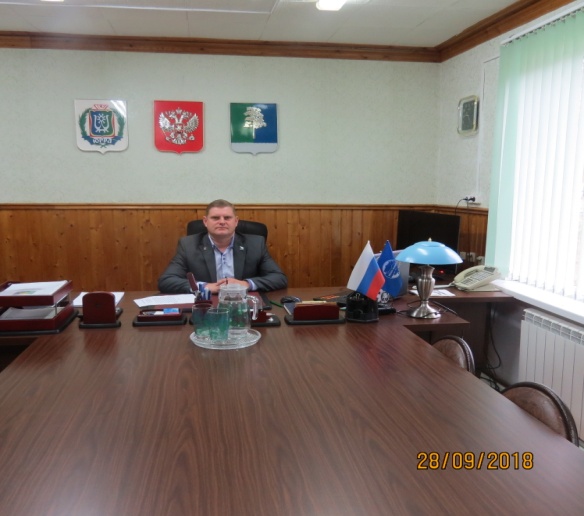 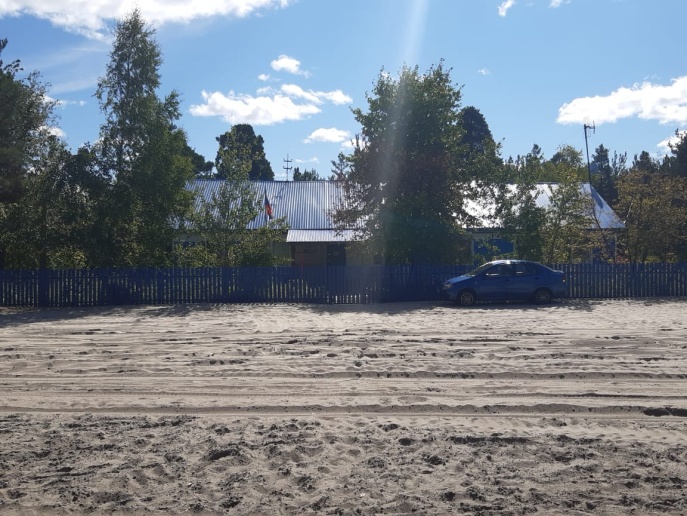 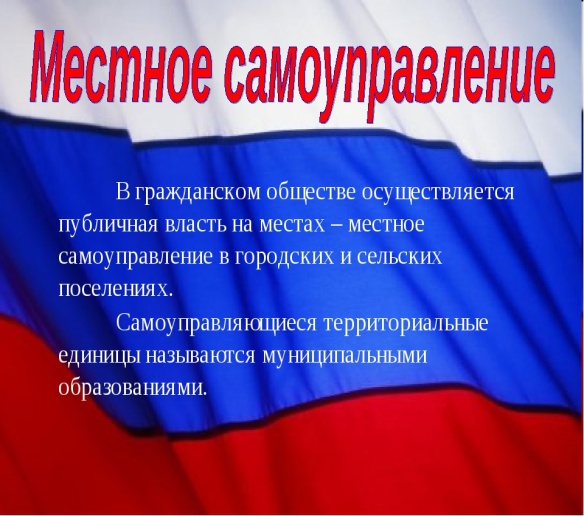 Национальная оборона за 2020 год
Тыс.руб.
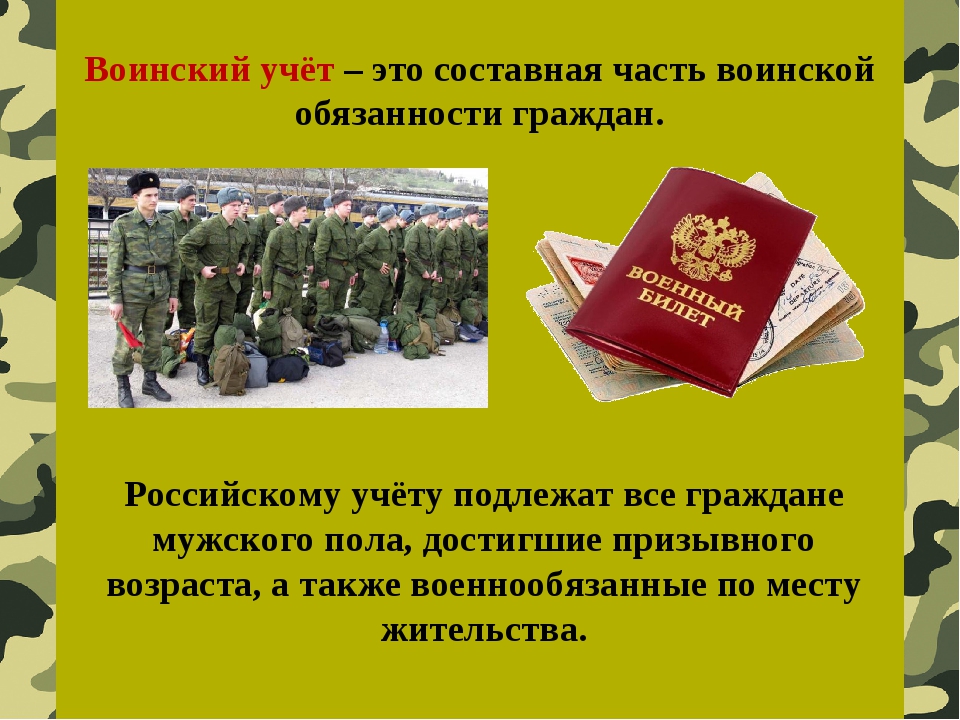 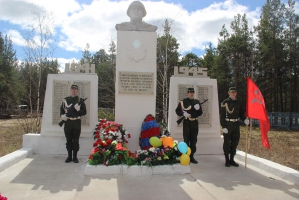 Национальная безопасность и правоохранительная деятельность за 2020 год
Тыс.руб.
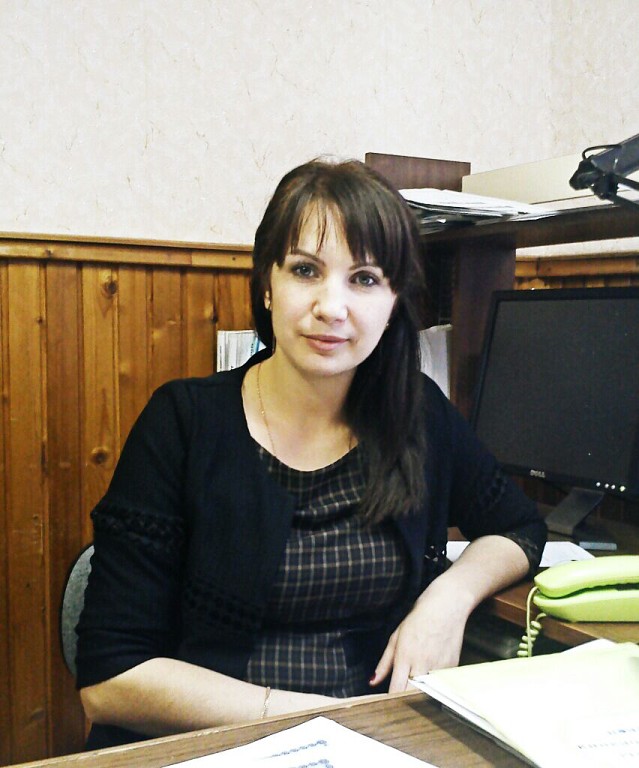 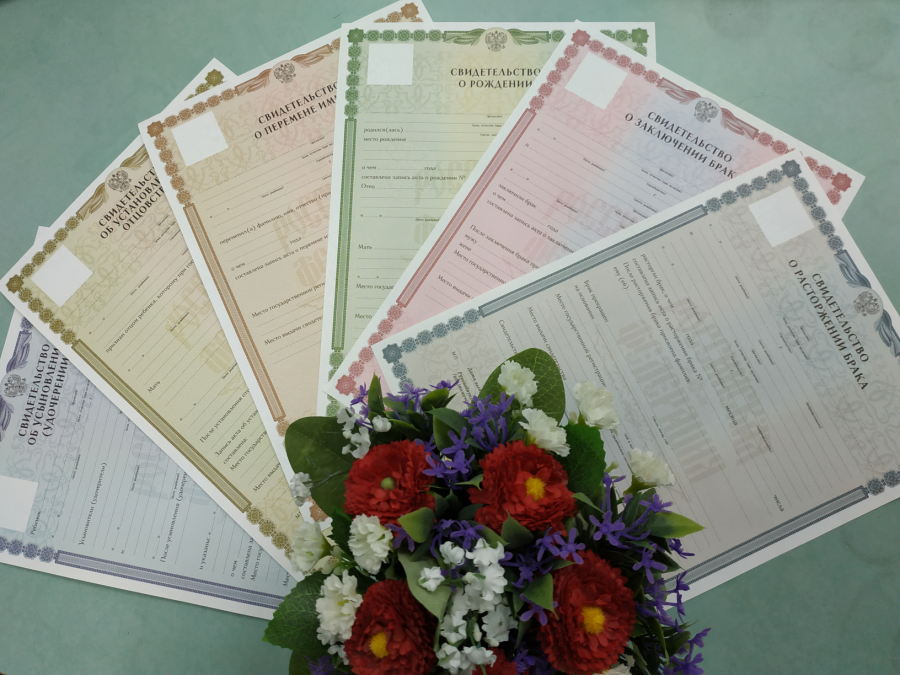 Национальная экономика за 2020 год
Тыс.руб.
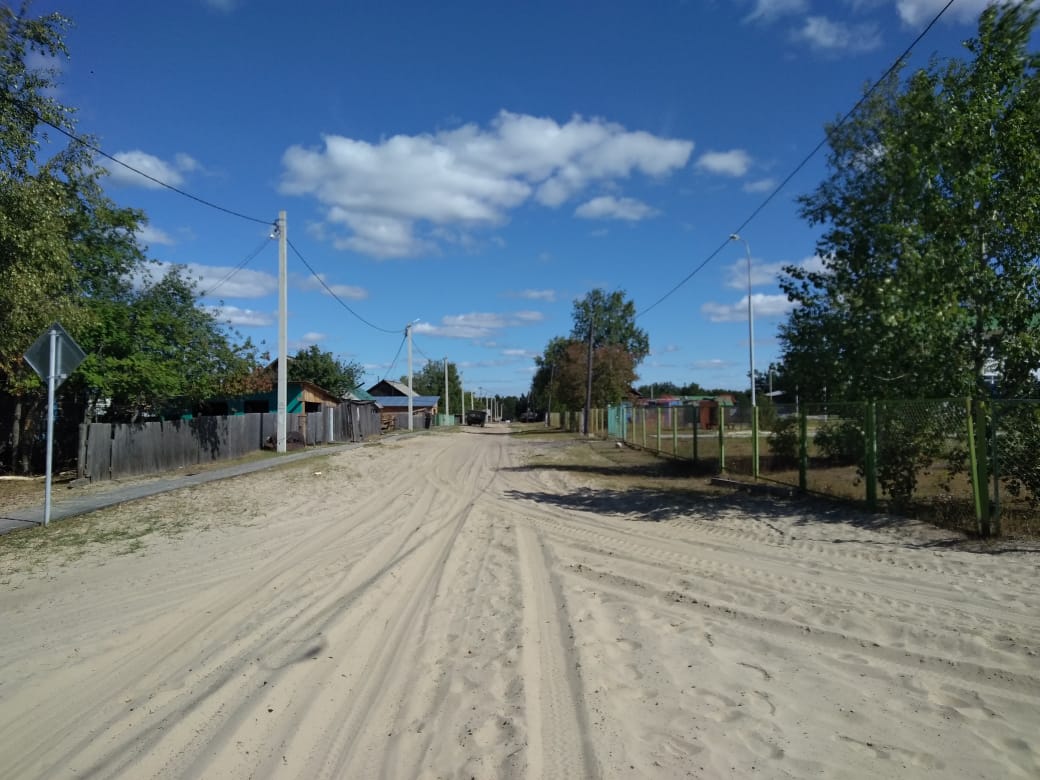 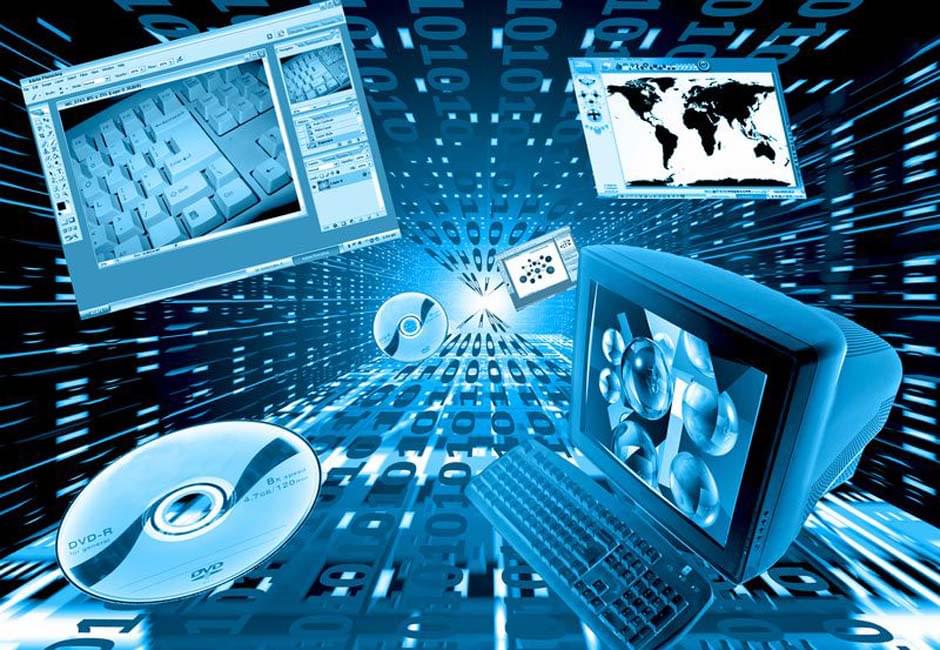 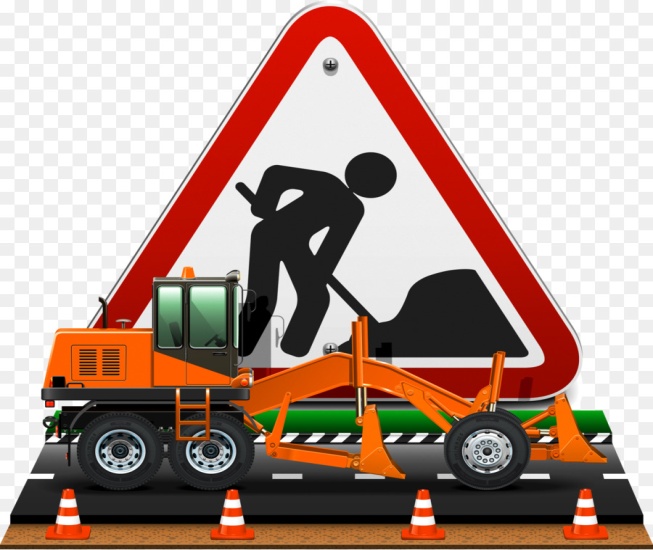 Жилищно-коммунальное хозяйство за 2020 год
Тыс.руб.
Муниципальная целевая программа «Благоустройство муниципального образования сельское поселение Шугур на 2020 - 2022 годы»
Образование за 2020 год
Тыс.руб.
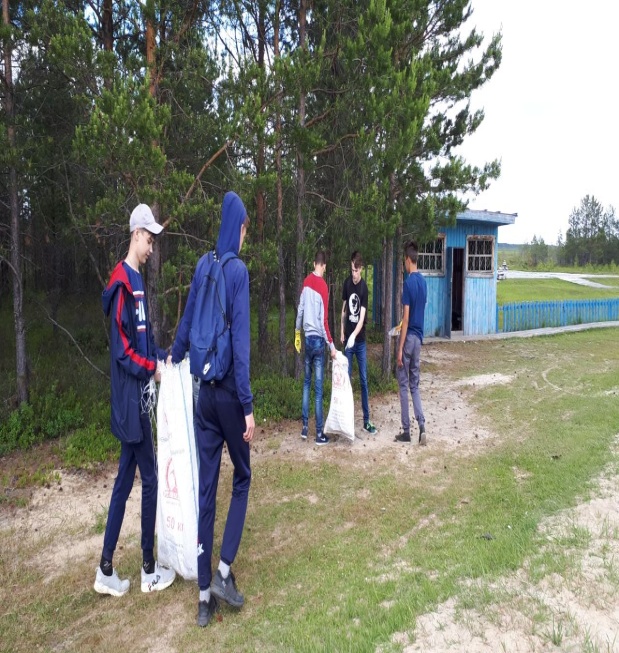 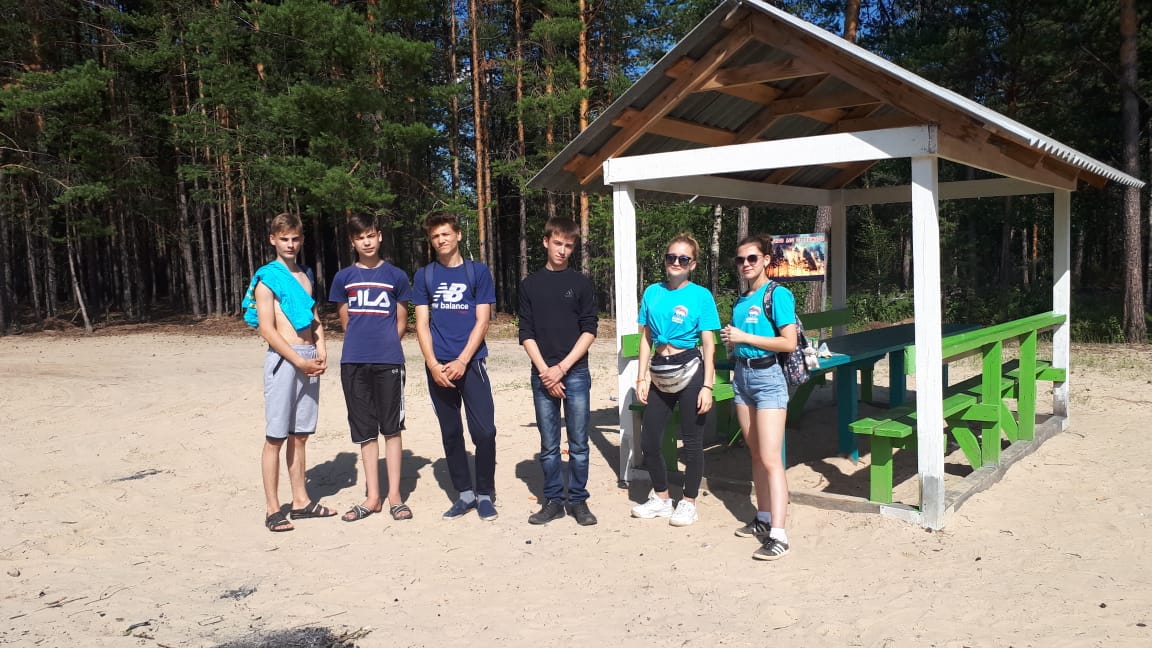 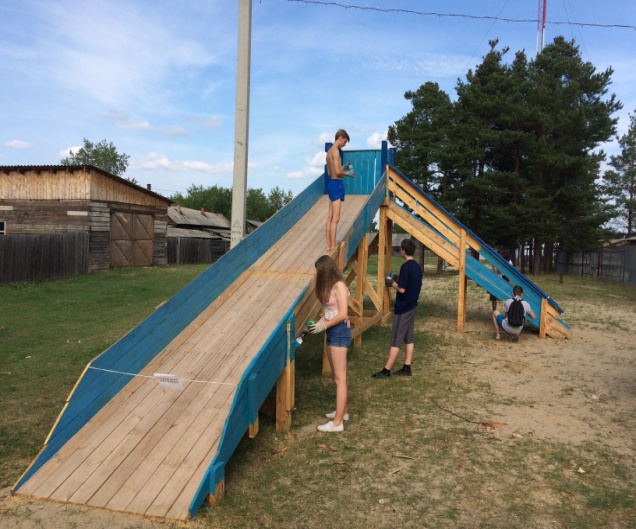 Культура, кинематография за 2020 год
Тыс.руб.
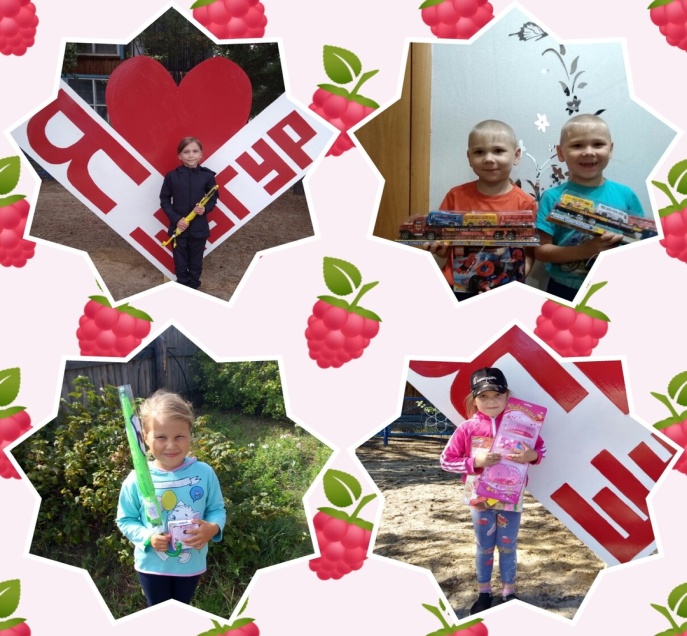 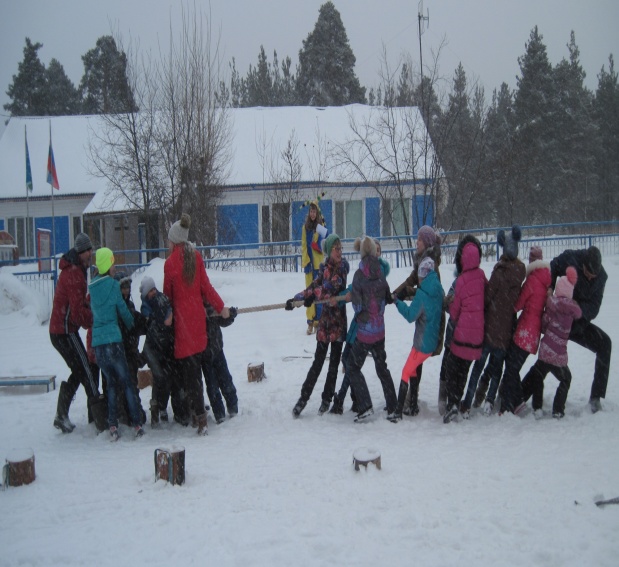 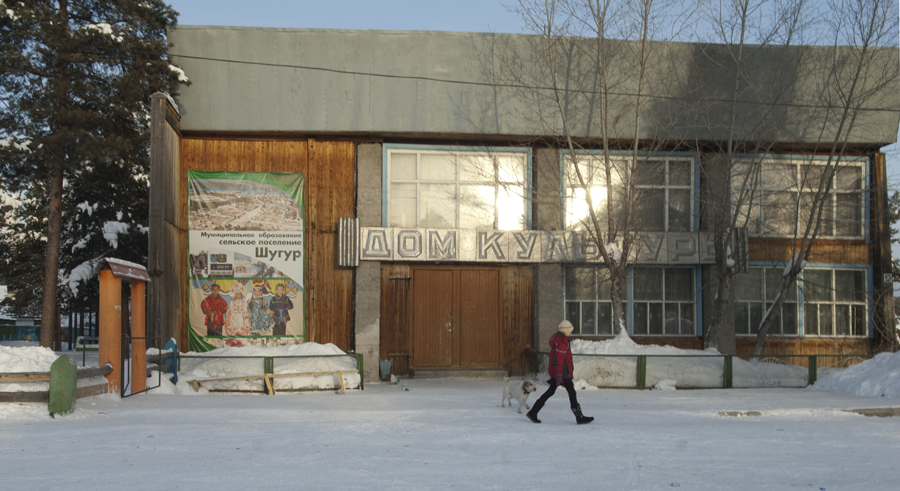 Социальная политика за 2020 год
Тыс.руб.
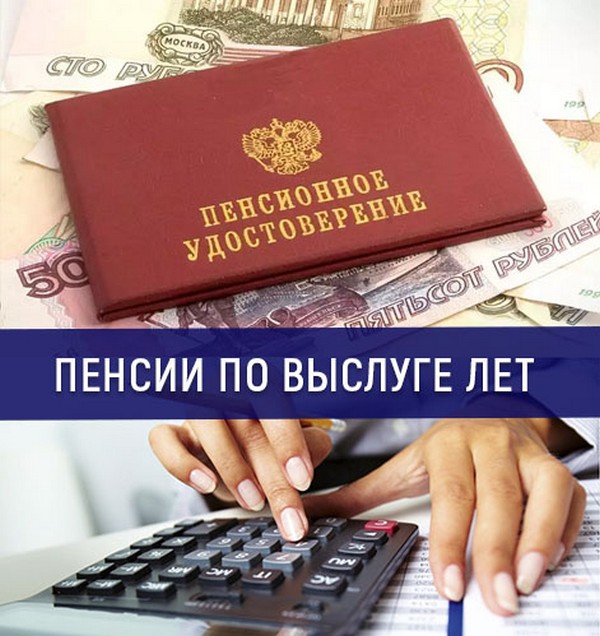 Спасибо за внимание!